CONJUNTO 1
Língua inglesa
6º ano
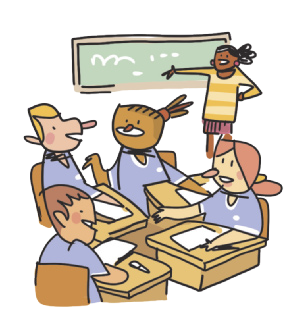 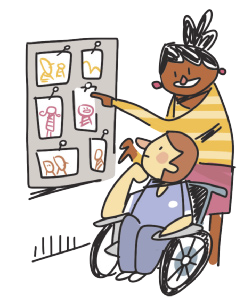 LOOK at the photos.
WORK in groups.
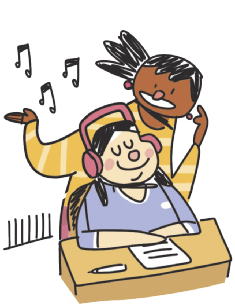 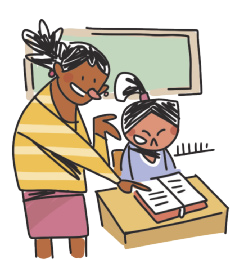 CLASSROOM LANGUAGE
LISTEN to the song.
READ the text.
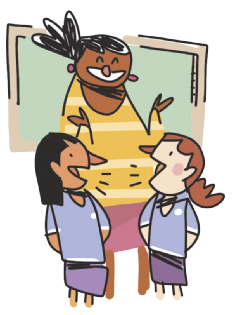 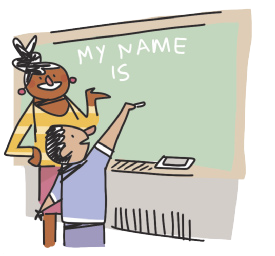 ILUSTRAÇÕES: GALVÃO BERTAZZI
TALK to your classmate.
WRITE your name on the board.
May I go to the toilet?
I don’t understand.
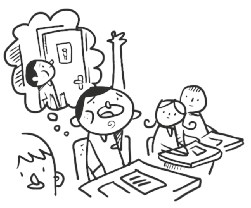 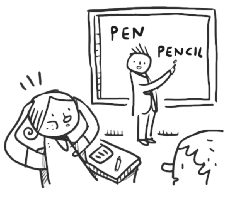 CLASSROOM LANGUAGE
I’m sorry.
How do you say “caneta” in English?
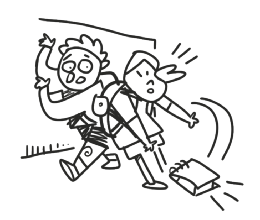 Excuse me.
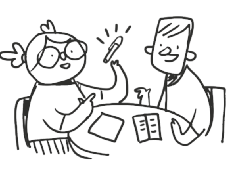 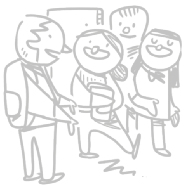 ILUSTRAÇÕES: GALVÃO BERTAZZI
What page?
Can you help me, please?
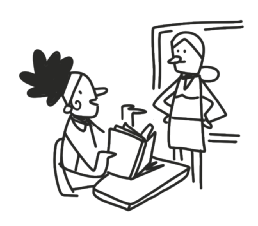 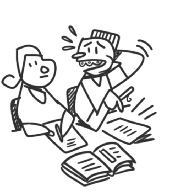 CLASSROOM LANGUAGE
Thank you.
Can you repeat that, please?
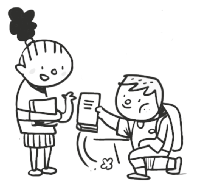 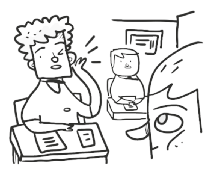 ILUSTRAÇÕES: GALVÃO BERTAZZI
What is a family?
Who is a family?
One and another makes two is a family!
Baby and father and mother: a family!
Parents and sister and brother: a family!

All kinds of people can make up a family
All kinds of mixtures can make up a family

What is a family?
Who is a family?
The children that lived in a shoe is a family!
A pair like a kanga and roo is a family!
A calf and a cow that go moo is a family!

All kinds of creatures can make up a family
All kinds of numbers can make up a Family

What is a family?
Who is a family?
Either a lot or a few is a family;
But whether there’s ten or there’s
two in your family,
All of your family plus you is a family!
UNIT 4
ILUSTRAÇÕES: GALVÃO BERTAZZI
TIP
Note que, em poemas,
a linguagem é usada de
forma criativa.
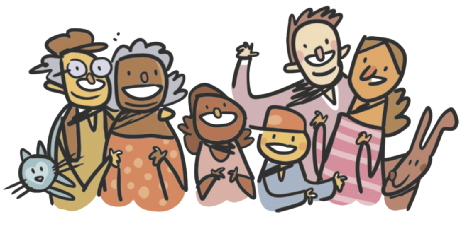 HOBERMAN, Mary Ann. Fathers, mothers, sisters, brothers: a collection of family poems. Nova York: Hachette Book Group Inc., 2001. p. 3.
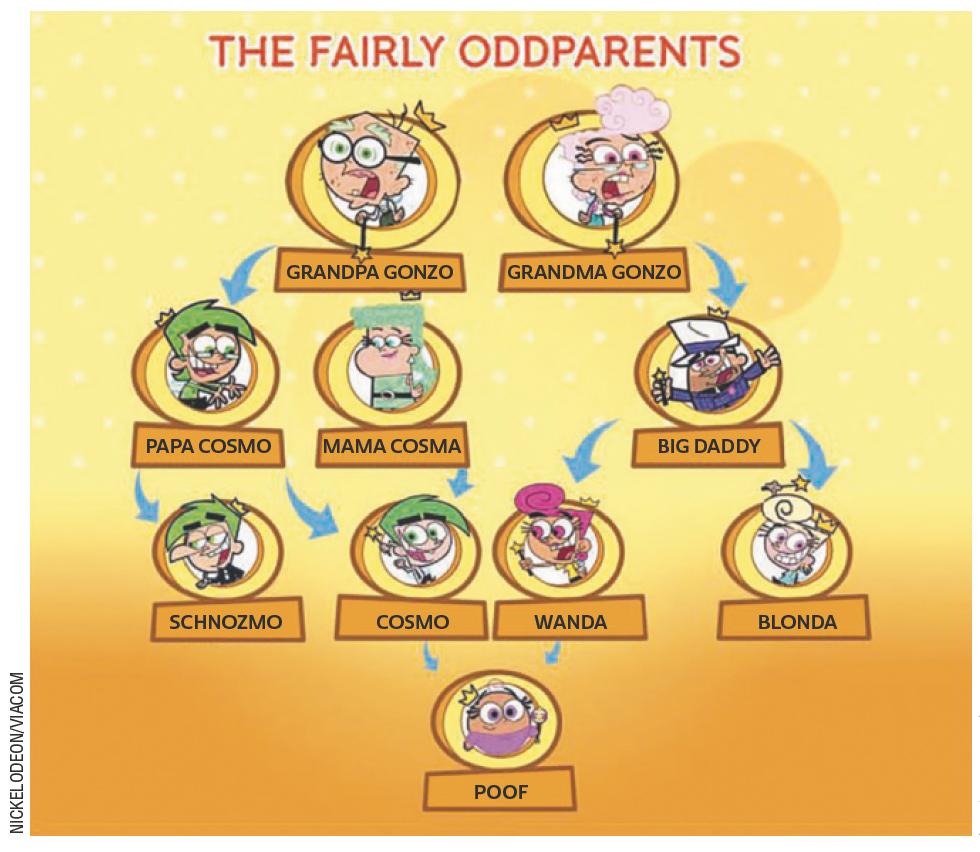 UNIT 4
LANGUAGE NOTE
dad (informal) = father

mom (informal) = mother

grandpa (informal) = grandfather

grandma (informal) = grandmother
Adaptado de: CREEK, Jeremy. Cosma-Fairywinkle family. Fairly Odd Parents Wiki. 2022. Disponível em: https://fairlyoddparents.fandom.com/wiki/Cosma-Fairywinkle_family. Acesso em: 30 maio 2022.
UNIT 4
Family members
TIP
O uso de cores é uma
estratégia que pode ajudar
você a organizar e fixar o
vocabulário.
Unit 4
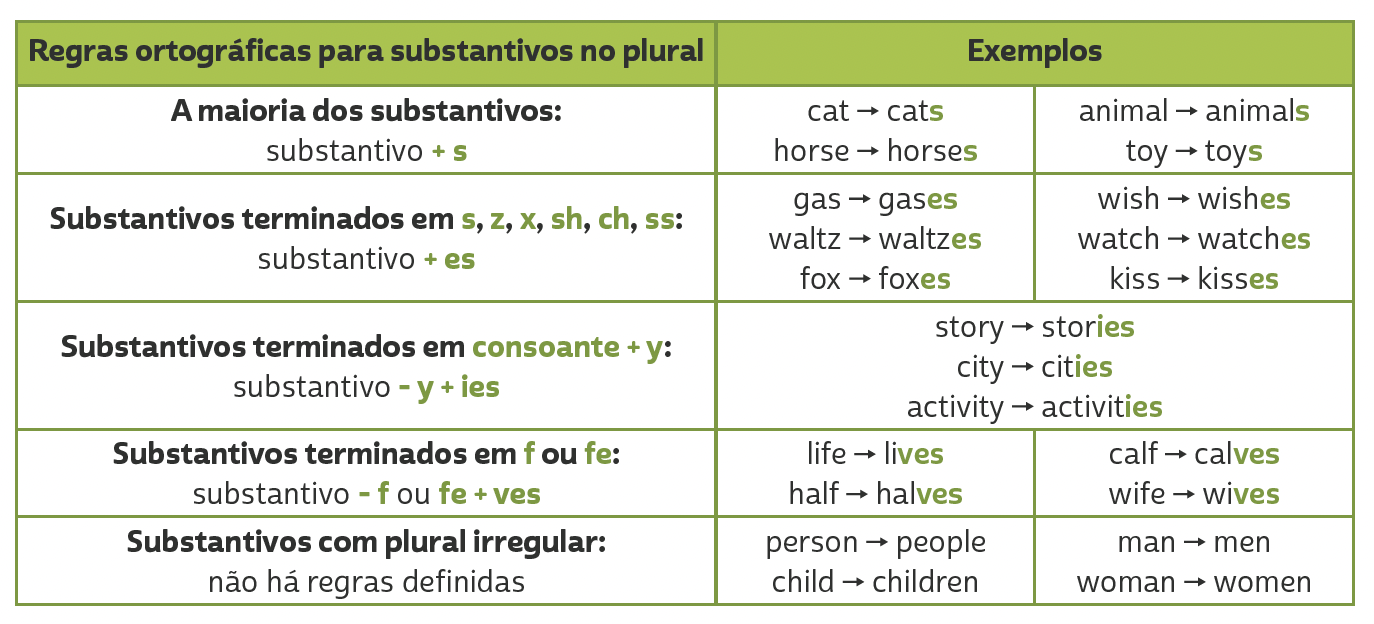 PLURALS
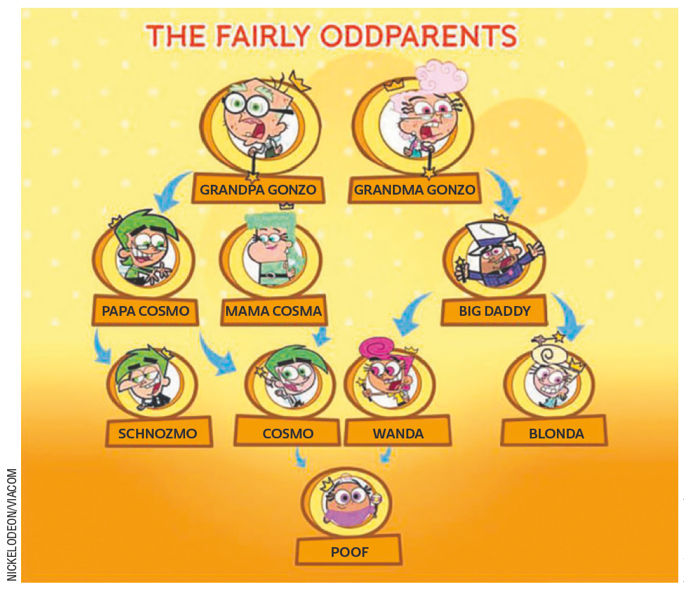 UNIT 4
Adaptado de: CREEK, Jeremy. Cosma-Fairywinkle family. Fairly Odd Parents Wiki. 2022. Disponível em: https://fairlyoddparents.fandom.com/wiki/Cosma-Fairywinkle_family. Acesso em: 30 maio 2022.
Genitive case ('s)
TIP
Who’s Papa Cosmo? 
	He is Cosmo’s father. (= the father of Cosmo)

b. 	Who’s Mama Cosma? 
	She is Cosmo’s mother. (= the mother of Cosmo)

c.	Who are Grandpa Gonzo and Grandma Gonzo?
	They are Cosmo’s grandparents. (= the grandparents of Cosmo)
Usamos o genitive case ('s) para indicar posse. O termo usado antes de 's se refere a que ou quem possui e o termo usado após 's se refere ao elemento possuído.
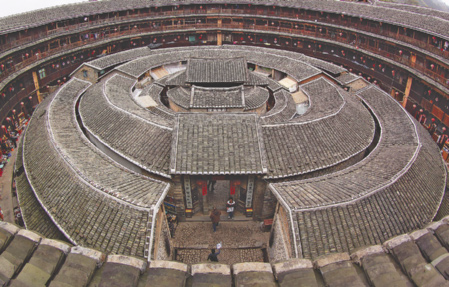 UNIT 5
COZYTA/SHUTTERSTOCK.COM
China
Living Together in a Circle

Deep in the mountains, there is a round building called a tulou. It is surrounded by a thick dirt wall. It is in the Fujian province of China. There are about three hundred people living in this tulou. It is  very lively inside.

The tulou has four floors. There are four communal staircases, and more than 200 rooms of about the same size. On the first floor, there are kitchens all in a row. The second floor has warehouses, where the harvest and the farm tools are kept. The long hall is where the children play. The third and fourth floors have bedrooms that are also used for study. Parents and children share one room.
TIP
Não se preocupe em compreender todas as palavras de um texto. Nem sempre isso é necessário para você atingir seus
objetivos de leitura.
Adaptado de: KOMATSU, Yoshio. Wonderful houses around the world. California: Shelter Publications, 2004. p. 6, 8.
VOCABULARY CORNER
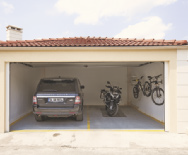 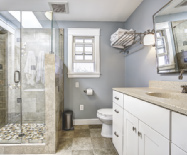 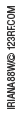 ERKANATBAS/
SHUTTERSTOCK.COM
bathroom
garage
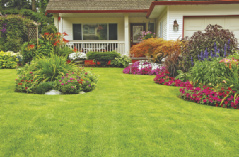 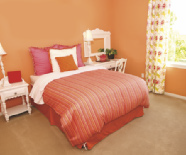 FOTOCRAFT/
SHUTTERSTOCK.COM
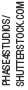 Unit 5: PARTS OF THE HOUSE
garden
bedroom
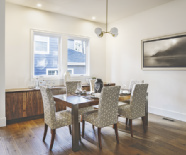 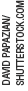 dining room
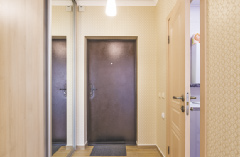 MADHOURSE/
SHUTTERSTOCK.COM
INSTA_PHOTOS/
SHUTTERSTOCK.COM
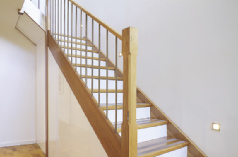 VOCABULARY CORNER
hall
stairs
MADHOURSE/
SHUTTERSTOCK.COM
JODIE JOHNSON/
SHUTTERSTOCK.COM
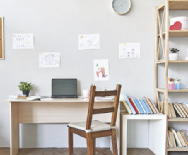 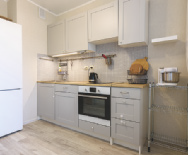 Unit 5: PARTS OF THE HOUSE
study
kitchen
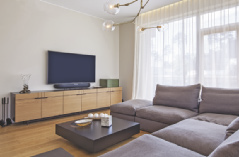 ALEX GORINS/
SHUTTERSTOCK.COM
living room
VOYSLA/
SHUTTERSTOCK.COM
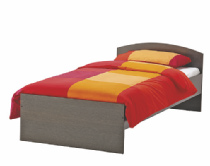 VOCABULARY CORNER
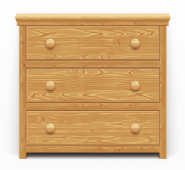 DIMA MOROZ/
SHUTTERSTOCK.COM
bed
chest of drawers
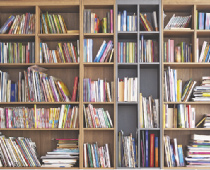 ANTHONY PAZ/
SHUTTERSTOCK.COM
Unit 5: FURNITURE
PAIKONG/
SHUTTERSTOCK.COM
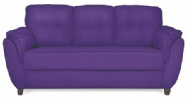 couch/sofa
bookcase
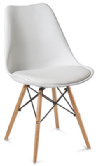 AV_PHOTO/
SHUTTERSTOCK.COM
chair
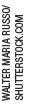 VOCABULARY CORNER
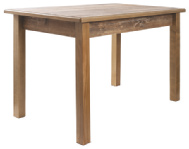 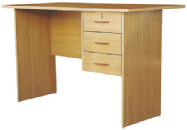 MARGO HARRISON/
SHUTTERSTOCK.COM
desk
table
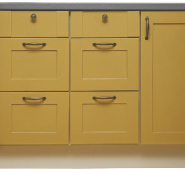 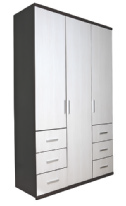 GRIGVOVAN/
SHUTTERSTOCK.COM
Unit 5: FURNITURE
OKCAMERA/
SHUTTERSTOCK.COM
wardrobe
kitchen cabinet
STUDIOVIN/
SHUTTERSTOCK.COM
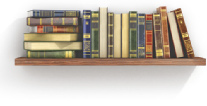 shelf
LANGUAGE REFERENCE
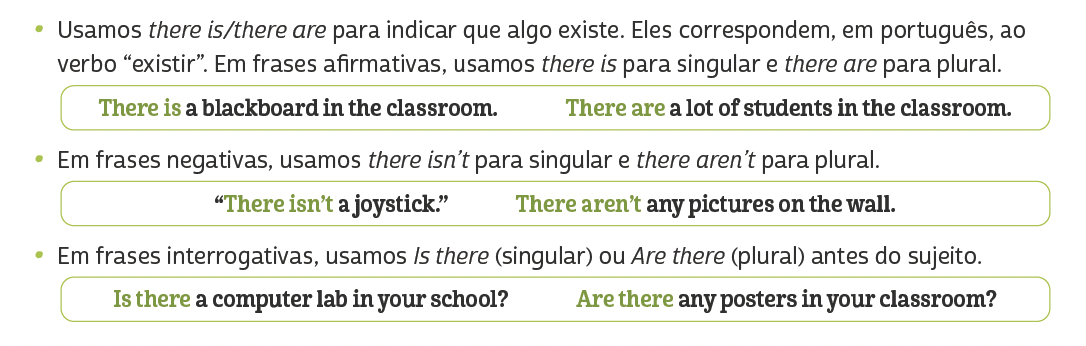 Unit 5:
THERE IS/THERE ARE
LANGUAGE REFERENCE
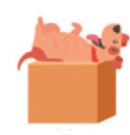 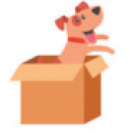 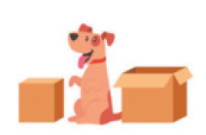 on
in
between
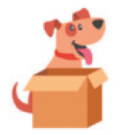 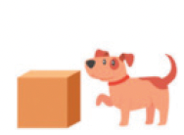 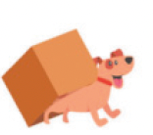 Unit 5: PREPOSITIONS OF PLACE
behind
next to
under
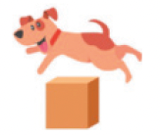 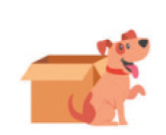 IEMONO//SHUTTERSTOCK.COM
above
in front of